月　
　　　　　　　　　　　　　日
なまえ
らくしゅう式 機能訓練®・ゆうゆう
覚える
≪らくしゅう式 機能訓練のポイント≫
物や文字が重なるところをよく見て記憶し、記憶力、イメージ力、空間認識力を鍛えます。
重なったものを判別することで、図形認識力を鍛えます。
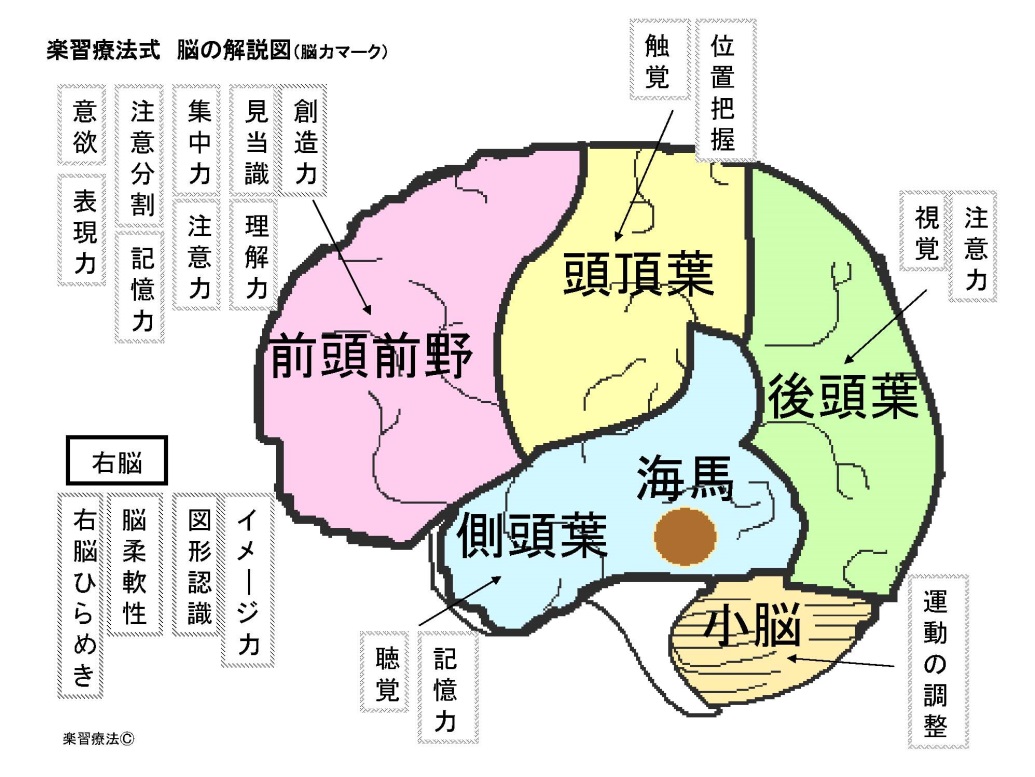 月　
　　　　　　　　　　　　　日
なまえ
らくしゅう式 機能訓練®・ゆうゆう
覚える
ものが重なります。よく見て覚えましょう。
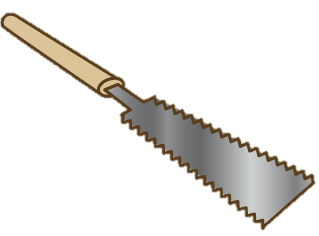 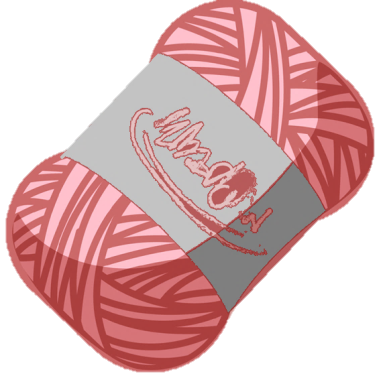 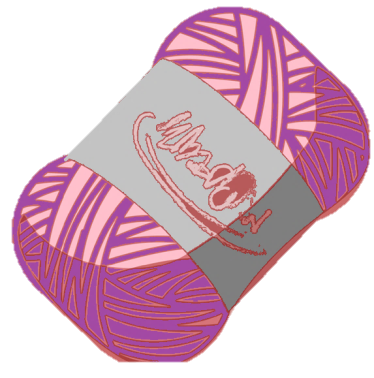 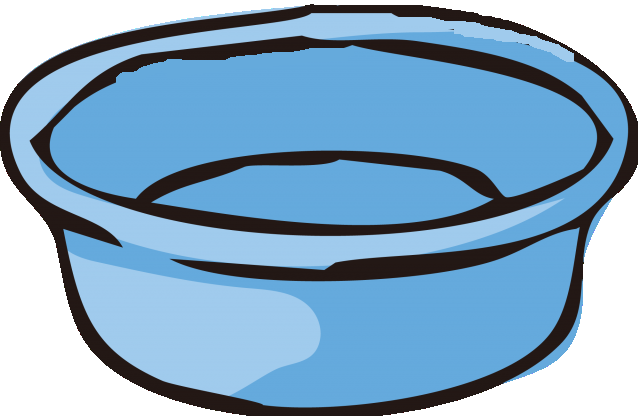 月　
　　　　　　　　　　　　　日
なまえ
らくしゅう式 機能訓練®・ゆうゆう
覚える
ものが重なります。よく見て覚えましょう。
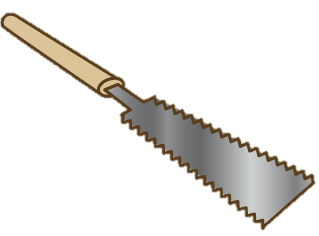 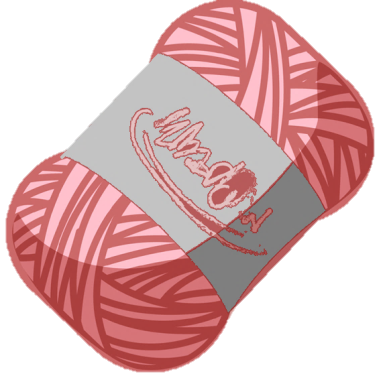 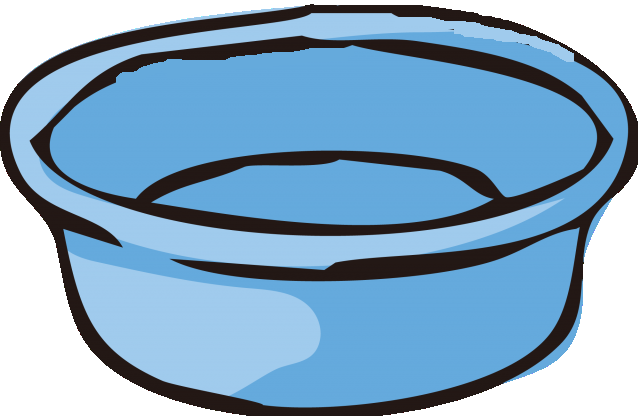 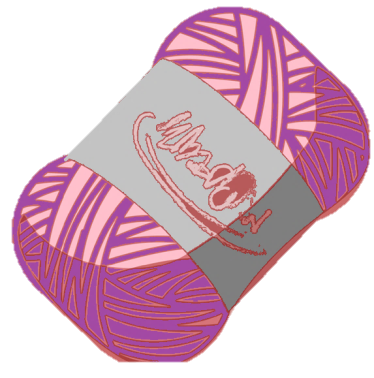 たらい
けいと
のこぎり
月　
　　　　　　　　　　　　　日
なまえ
らくしゅう式 機能訓練®・ゆうゆう
覚える
こんどは文字と色で覚えます。
たらい
けいと
のこぎり
月　
　　　　　　　　　　　　　日
なまえ
らくしゅう式 機能訓練®・ゆうゆう
覚える
５つかぞえます
３
１
５
４
２
月　
　　　　　　　　　　　　　日
なまえ
らくしゅう式 機能訓練®・ゆうゆう
覚える
重なりを「上」から言ってください。
たらい
けいと
のこぎり
月　
　　　　　　　　　　　　　日
なまえ
らくしゅう式 機能訓練®・ゆうゆう
覚える
つぎへ　いきます
月　
　　　　　　　　　　　　　日
なまえ
らくしゅう式 機能訓練®・ゆうゆう
覚える
ものが重なります。よく見て覚えましょう。
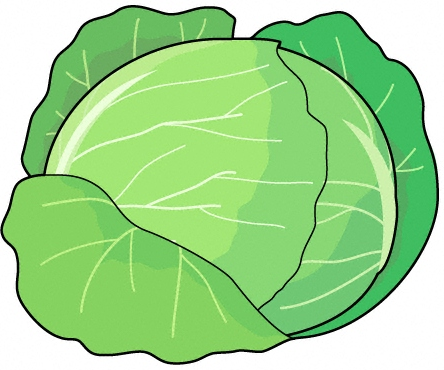 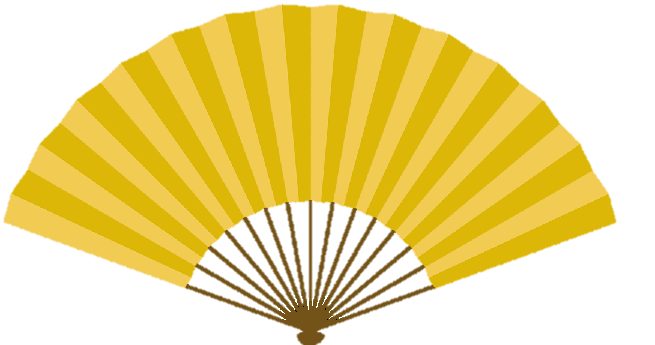 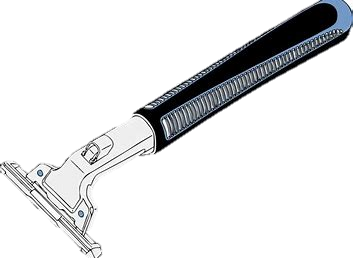 月　
　　　　　　　　　　　　　日
なまえ
らくしゅう式 機能訓練®・ゆうゆう
覚える
ものが重なります。よく見て覚えましょう。
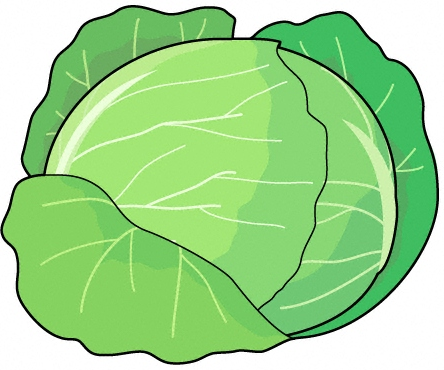 せんす
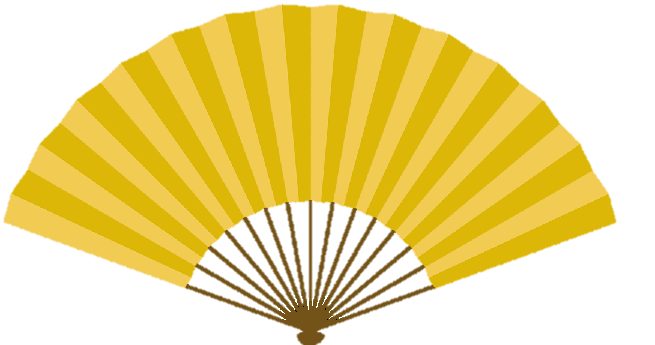 かみそり
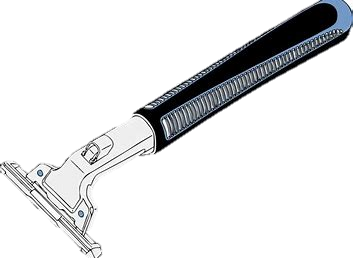 きゃべつ
月　
　　　　　　　　　　　　　日
なまえ
らくしゅう式 機能訓練®・ゆうゆう
覚える
もう一度、よく見て覚えましょう。
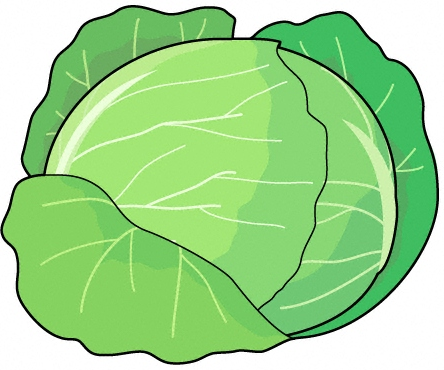 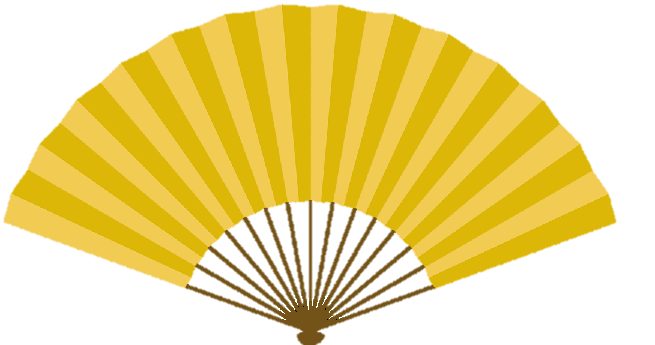 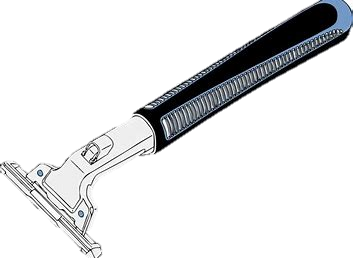 月　
　　　　　　　　　　　　　日
なまえ
らくしゅう式 機能訓練®・ゆうゆう
覚える
こんどは文字と色で覚えます。
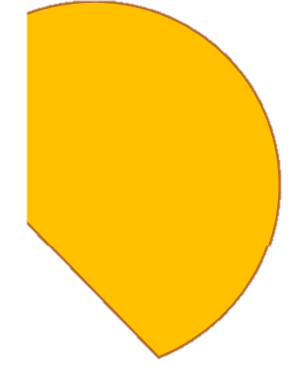 かみそり
せんす
きゃべつ
月　
　　　　　　　　　　　　　日
なまえ
らくしゅう式 機能訓練®・ゆうゆう
覚える
５つかぞえます
３
１
５
４
２
月　
　　　　　　　　　　　　　日
なまえ
らくしゅう式 機能訓練®・ゆうゆう
覚える
重なりを「下」から言ってください。
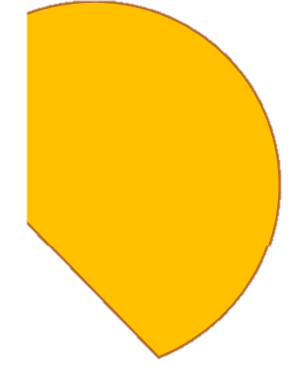 月　
　　　　　　　　　　　　　日
なまえ
らくしゅう式 機能訓練®・ゆうゆう
覚える
重なりを「下」から言ってください。
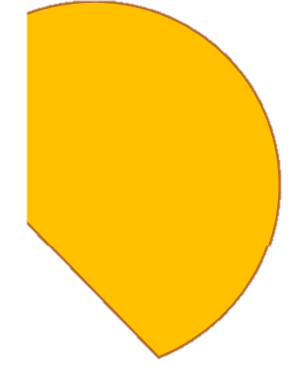 せんす
かみそり
きゃべつ
月　
　　　　　　　　　　　　　日
なまえ
らくしゅう式 機能訓練®・ゆうゆう
覚える
つぎへ　いきます
月　
　　　　　　　　　　　　　日
なまえ
らくしゅう式 機能訓練®・ゆうゆう
覚える
文字が重なります。よく見て覚えましょう。
くるま
トイレ
そうじ
月　
　　　　　　　　　　　　　日
なまえ
らくしゅう式 機能訓練®・ゆうゆう
覚える
もう一度、よく見て覚えましょう。
くるま
トイレ
そうじ
月　
　　　　　　　　　　　　　日
なまえ
らくしゅう式 機能訓練®・ゆうゆう
覚える
５つかぞえます
３
１
５
４
２
月　
　　　　　　　　　　　　　日
なまえ
らくしゅう式 機能訓練®・ゆうゆう
覚える
重なった文字を「上」から言ってください。
そうじ
トイレ
くるま
くるま
トイレ
そうじ
月　
　　　　　　　　　　　　　日
なまえ
らくしゅう式 機能訓練®・ゆうゆう
覚える
つぎへ　いきます
月　
　　　　　　　　　　　　　日
なまえ
らくしゅう式 機能訓練®・ゆうゆう
覚える
言葉が重なっています。何が重なっている？
ベッド
はんかち
なすび
月　
　　　　　　　　　　　　　日
なまえ
らくしゅう式 機能訓練®・ゆうゆう
覚える
「上」の言葉から読みましょう。
なすび
はんかち
ベッド
ベッド
はんかち
なすび
月　
　　　　　　　　　　　　　日
なまえ
らくしゅう式 機能訓練®・ゆうゆう
覚える
記憶力、イメージ力、図形認識力が鍛えられました。
繰り返し行いましょう。


　　　おわり
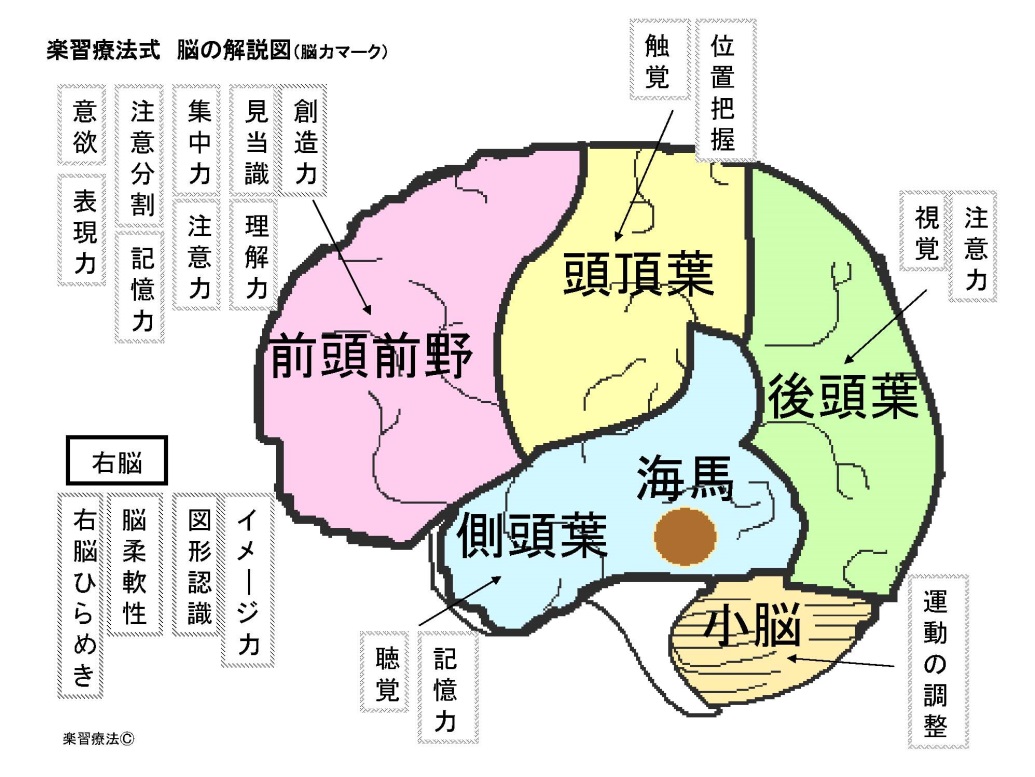